Wartość „podatkowa” w podatku od nieruchomości i dochodowym 

(wyrok WSA w Warszawie z 17.04.2019 r., III SA/Wa 1905/18, nieprawomocny
(wyrok WSA w Kielcach z 13.02.2019, I SA/Ke 3/19, nieprawomocny)
Headline Verdana Bold
dr Adam Kałążny - 7 marca 2020 r.
wyrok WSA w Warszawie z 17.04.2019 r., III SA/Wa 1905/18
Podstawę opodatkowania stanowi przychód odpowiadający wartości początkowej środka trwałego ustalanej na pierwszy dzień każdego miesiąca wynikającej z prowadzonej ewidencji, pomniejszonej o kwotę 10 000 000 zł.

Art. 24b ust. 3 UPDOP (stan prawny na dzień 31 grudnia 2018 r.)
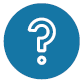 Czy podstawa opodatkowania jest pomniejszana o odpisy amortyzacyjne?
wyrok WSA w Warszawie z 17.04.2019 r., III SA/Wa 1905/18
Zdaniem Dyrektora KIS podstawa opodatkowania nie jest pomniejszana o odpisy amortyzacyjne ponieważ:
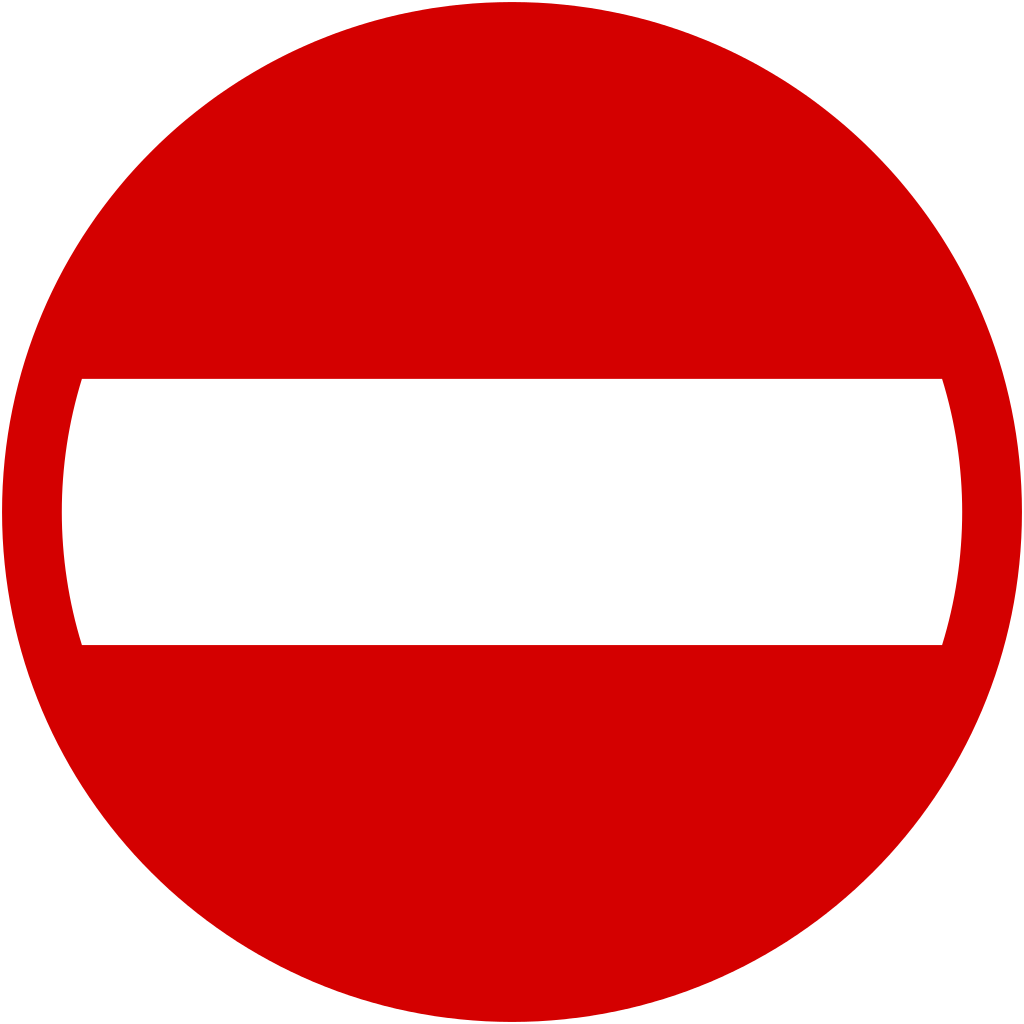 Brak literalnego wskazania
Przepis art. 24b ust. 3 u.p.d.o.p. nie wskazuje na możliwość pomniejszania wartości początkowej o dokonane odpisy amortyzacyjne.
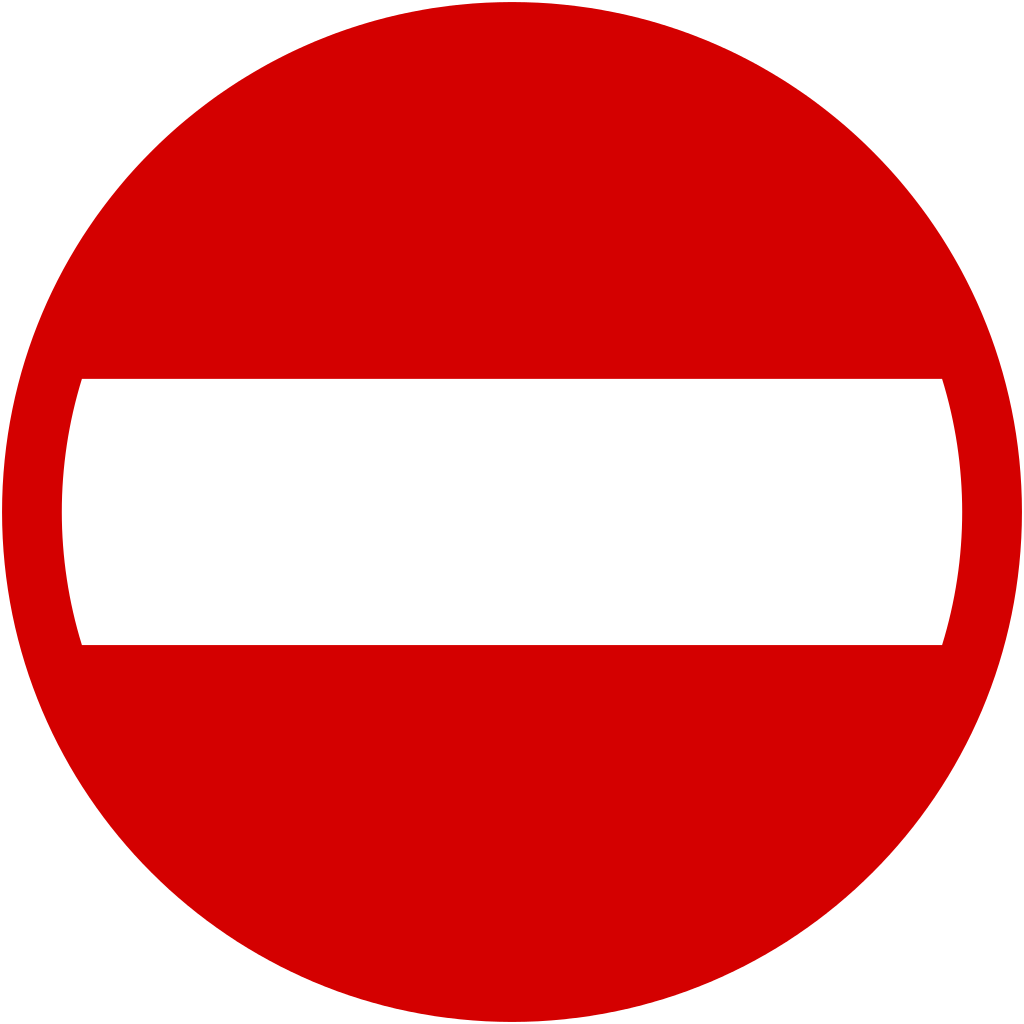 Intencja ustawodawcy
Podstawa opodatkowania "jest wartością brutto, nie pomniejszoną o dokonane odpisy amortyzacyjne. Wartość ta uwzględnia jednakże zwiększenie wynikające z ulepszenia środka trwałego"
(z uzasadnienia do projektu ustawy)
wyrok WSA w Warszawie z 17.04.2019 r., III SA/Wa 1905/18
Zdaniem Sądu podstawa opodatkowania jest pomniejszana o odpisy amortyzacyjne ponieważ:
Wykładnia językowa
Zwrot „ustalanej na pierwszy dzień każdego miesiąca wynikającej z prowadzonej ewidencji” nakazuje uwzględnianie wszystkich istotnych zdarzeń (w tym odpisów). Przepis należy intepretować z użyciem wszystkich użytych w nim zwrotów.
Wykładnia systemowa
Elementem składowym ewidencji środków trwałych, o której mowa w art. 24b ust. 3 UPDOP, jest także amortyzacja i wartości z niej wynikające (co wynika z art. 9 ust. 1 UPDOP).
Wnioski
Czy intencja ustawodawcy powinna wpływać na wykładnię przepisów podatkowych?
Jak rozumieć pojęcie „wartość początkowa”?
wyrok WSA w Kielcach z 13.02.2019, I SA/Ke 3/19
Podstawę opodatkowania stanowi dla budowli lub ich części związanych z prowadzeniem działalności gospodarczej, z zastrzeżeniem ust. 4-6 - wartość, o której mowa w przepisach o podatkach dochodowych, ustalona na dzień 1 stycznia roku podatkowego, stanowiąca podstawę obliczania amortyzacji w tym roku, niepomniejszona o odpisy amortyzacyjne, a w przypadku budowli całkowicie zamortyzowanych - ich wartość z dnia 1 stycznia roku, w którym dokonano ostatniego odpisu amortyzacyjnego.

Art.  4 ust. 1 pkt 3 UPOL
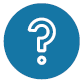 Jak rozumieć sformułowanie „wartość”?
wyrok WSA w Kielcach z 13.02.2019, I SA/Ke 3/19
Zdaniem Sądu w art. 4 ust. 1 pkt 3 UPOL mowa o dwóch różnych „wartościach”
dla budowli w trakcie amortyzacji
dla budowli zamortyzowanych
wartość o której mowa w przepisach o podatkach dochodowych, ustalona na dzień 1 stycznia roku podatkowego, stanowiąca podstawę obliczania amortyzacji w tym roku, niepomniejszona o odpisy amortyzacyjne
wartość o której mowa w przepisach o podatkach dochodowych, ustalona na dzień 1 stycznia roku podatkowego w którym dokonano ostatniego odpisu amortyzacyjnego
wyrok WSA w Kielcach z 13.02.2019, I SA/Ke 3/19
Wykładnia historyczna / językowa
Podstawę opodatkowania stanowi dla budowli - ich wartość początkowa określona według zasad przewidzianych w odrębnych przepisach dla celów amortyzacji, chociażby były one całkowicie zamortyzowane.
Art.  4 ust. 1 pkt 2 (stan prawny na 31 grudnia 1996 r.)
do 31.12.1996

Jednakowa podstawa opodatkowania dla wszystkich budowli
od 01.01.1997

Odrębne podstawy opodatkowania dla dwóch różnych kategorii budowli
wyrok WSA w Kielcach z 13.02.2019, I SA/Ke 3/19
Wykładnia językowa - gramatyczna
(…) aby nakaz nieuwzględniania odpisów amortyzacyjnych miał odnosić się również do budowli całkowicie zamortyzowanych fragment przepisu - "niepomniejszona o odpisy amortyzacyjne" - winien znajdować się na końcu jednostki redakcyjnej. Natomiast umieszczenie tego fragmentu zaraz po budowlach w trakcie amortyzacji, a przed fragmentem dotyczącym opodatkowania budowli zamortyzowanych, skutkuje tym, że odnosi wyłącznie do kategorii budowli w trakcie amortyzacji.
Linia orzecznicza dotycząca zwolnienia kolejowego
wyrok WSA w Kielcach z 13.02.2019, I SA/Ke 3/19
Wykładnia celowościowa
(…) ma rację skarżąca, że dla budowli zamortyzowanych podstawę opodatkowania będzie stanowiła wartość z dnia 1 stycznia roku, w którym dokonano ostatniej amortyzacji, po uwzględnieniu odpisów amortyzacyjnych. Ustawodawca nie wprowadził bowiem nakazu nieuwzględniania wcześniej dokonanych odpisów amortyzacyjnych. Jednocześnie, nie bez przyczyny skarżąca wskazuje, że wykluczony byłby mechanizm uaktualnienia wartości budowli i zapewnienia realnej podstawy opodatkowania powiązanej ze spadkiem wartości budowli w czasie z powodu jej zużycia i postępu technologicznego.
Argumenty przeciwne
Wyrok WSA w Gliwicach z 11 lipca 2019 r., I SA/Gl 701/19 -
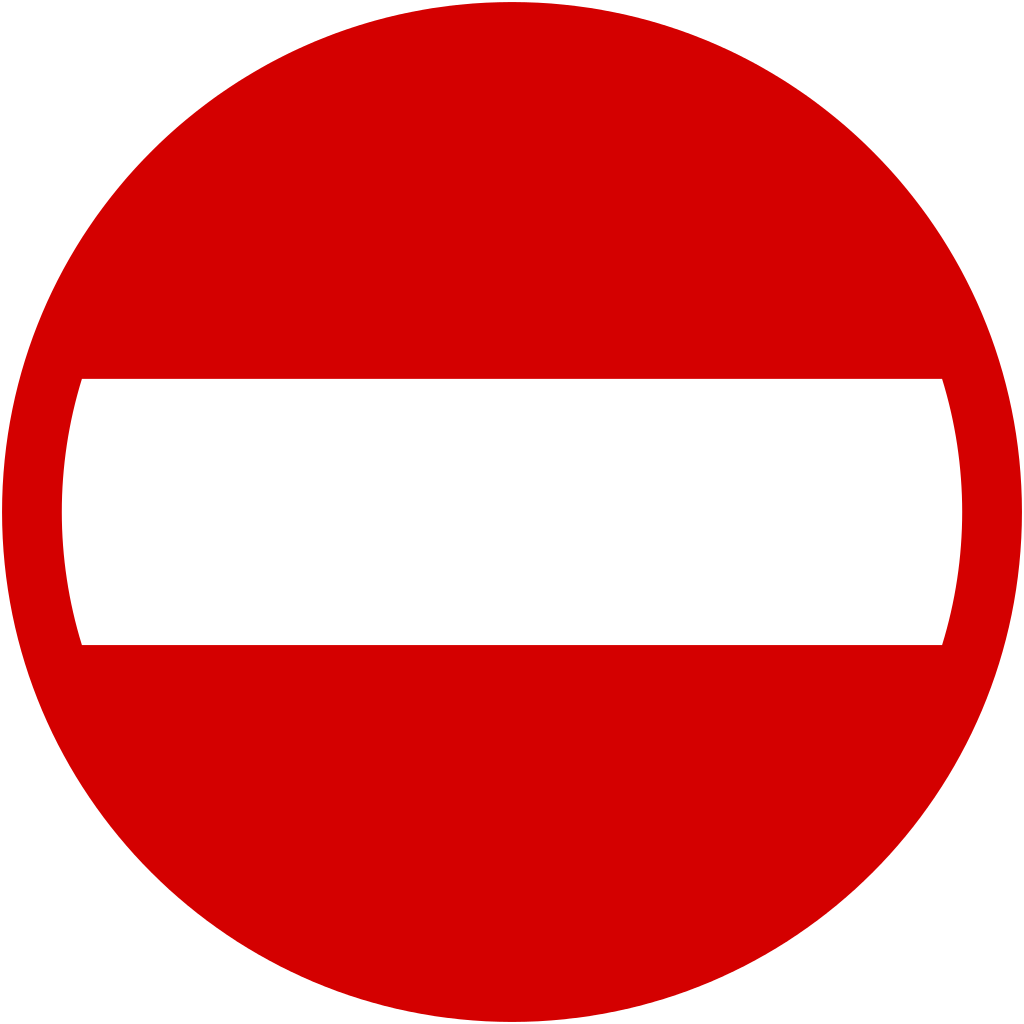 Utrwalona doktryna
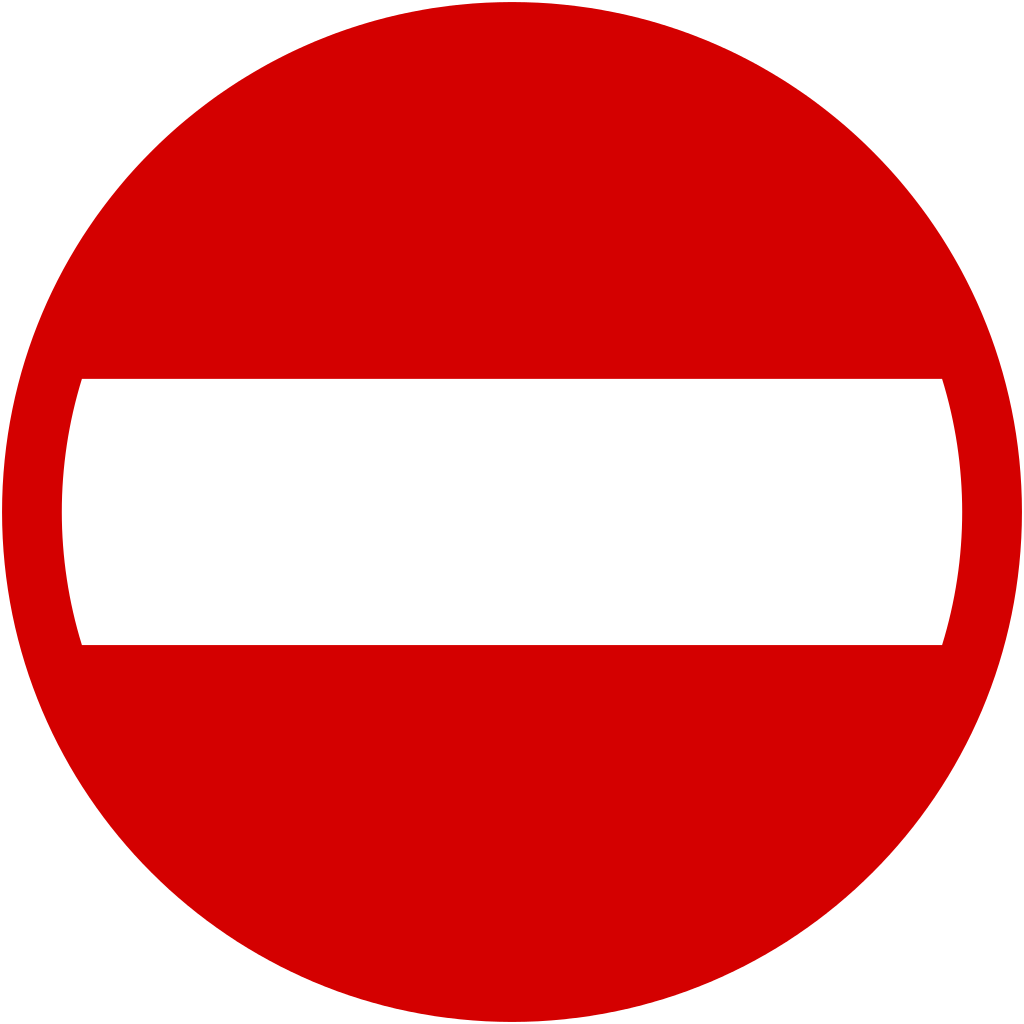 Wykładnia naprawcza
Przez wzgląd na niejasny sens nowelizacji ustawy o podatkach i opłatach lokalnych od 1 stycznia 1997 r., przejawiającej się m.in. dwoistością regulacji prawnej dotyczącej podstawy opodatkowania w zależności od tego, czy budowla jest już zamortyzowana, wspomniane rozumowanie powinno być dokonane z uwzględnieniem tzw. wykładni naprawczej, pozwalającej zrekonstruować normę prawną w kształcie, jaki powinna ona mieć ze względu na określone minimum funkcjonalności zewnętrznej (…) Trudno zaś wyobrazić sobie sytuację, w której w braku precyzyjnej regulacji prawnej, adresat normy prawnej nadaje jej taką treść, jaka najbardziej mu odpowiada.
Argumenty przeciwne
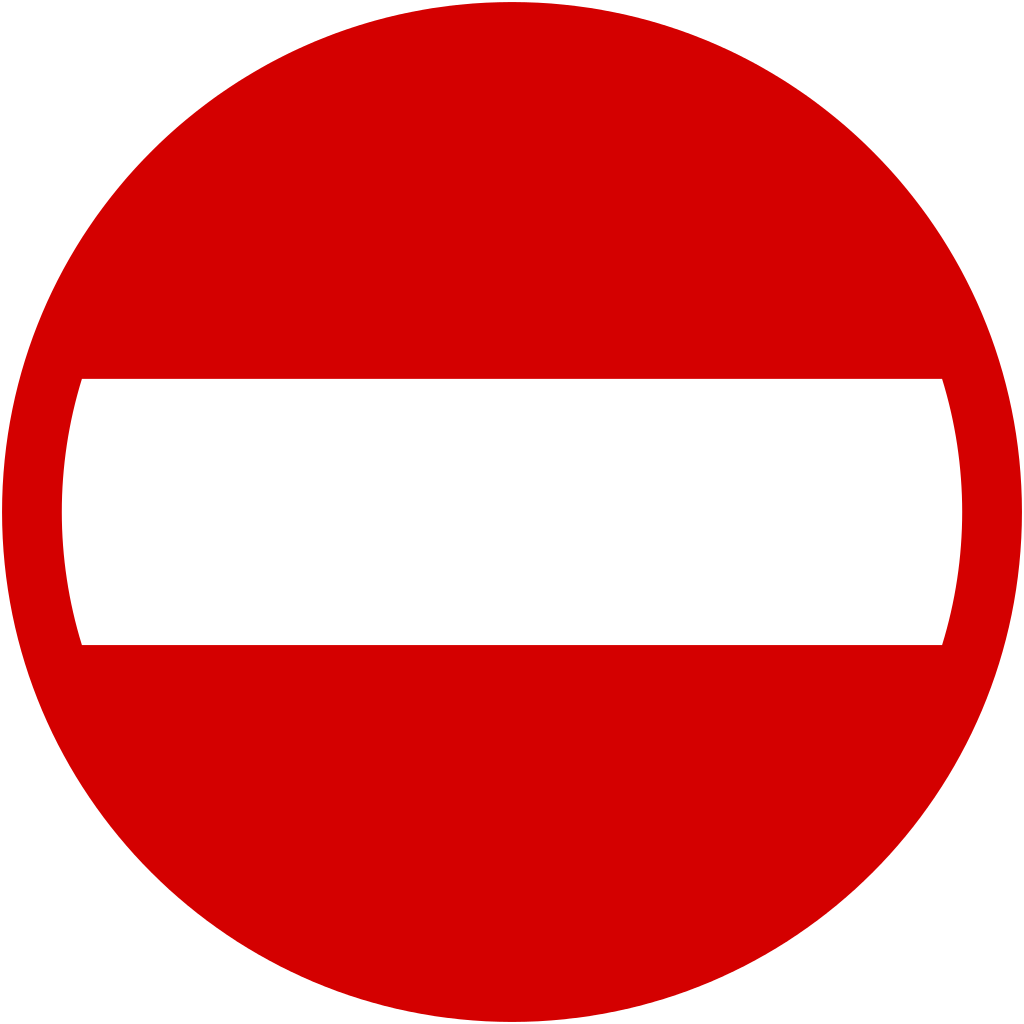 Nielogiczny przepis – amortyzacja degresywna
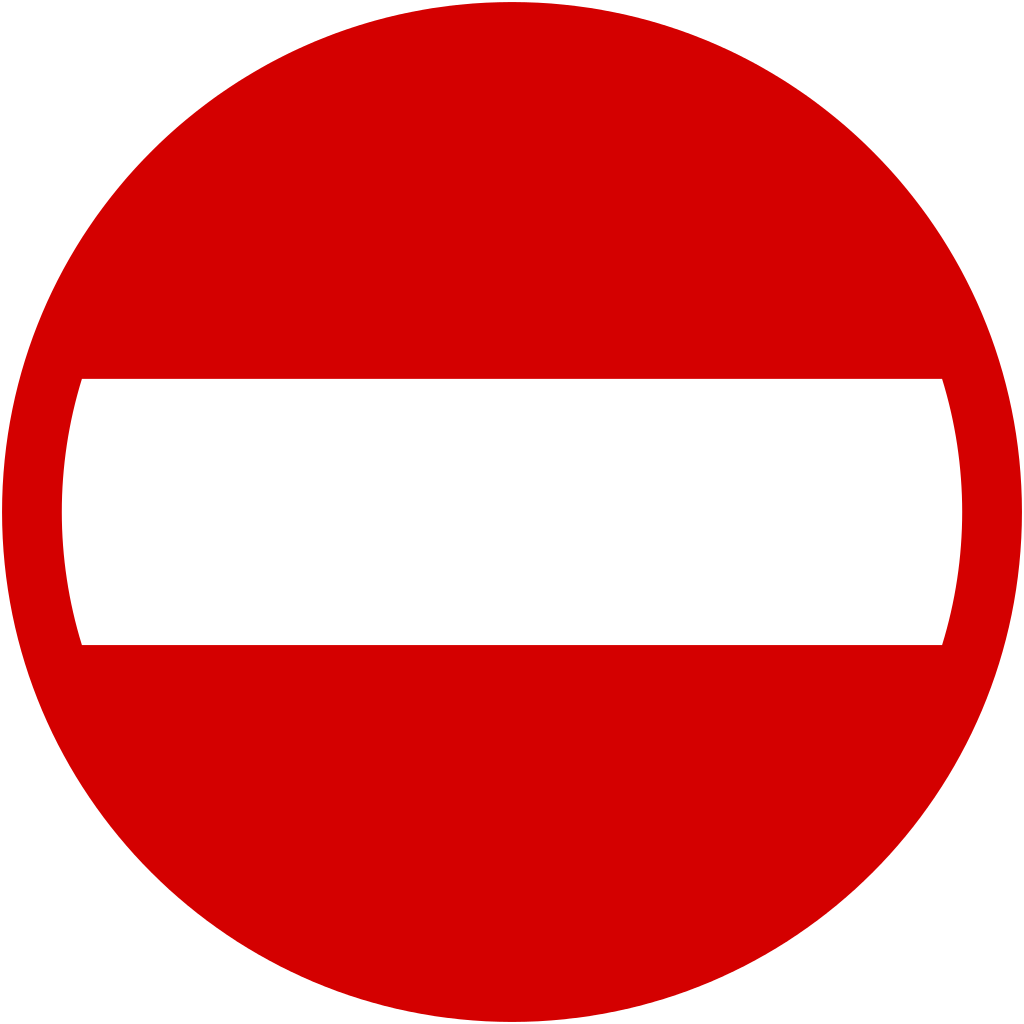 Co z budowlami nieamortyzowanymi?
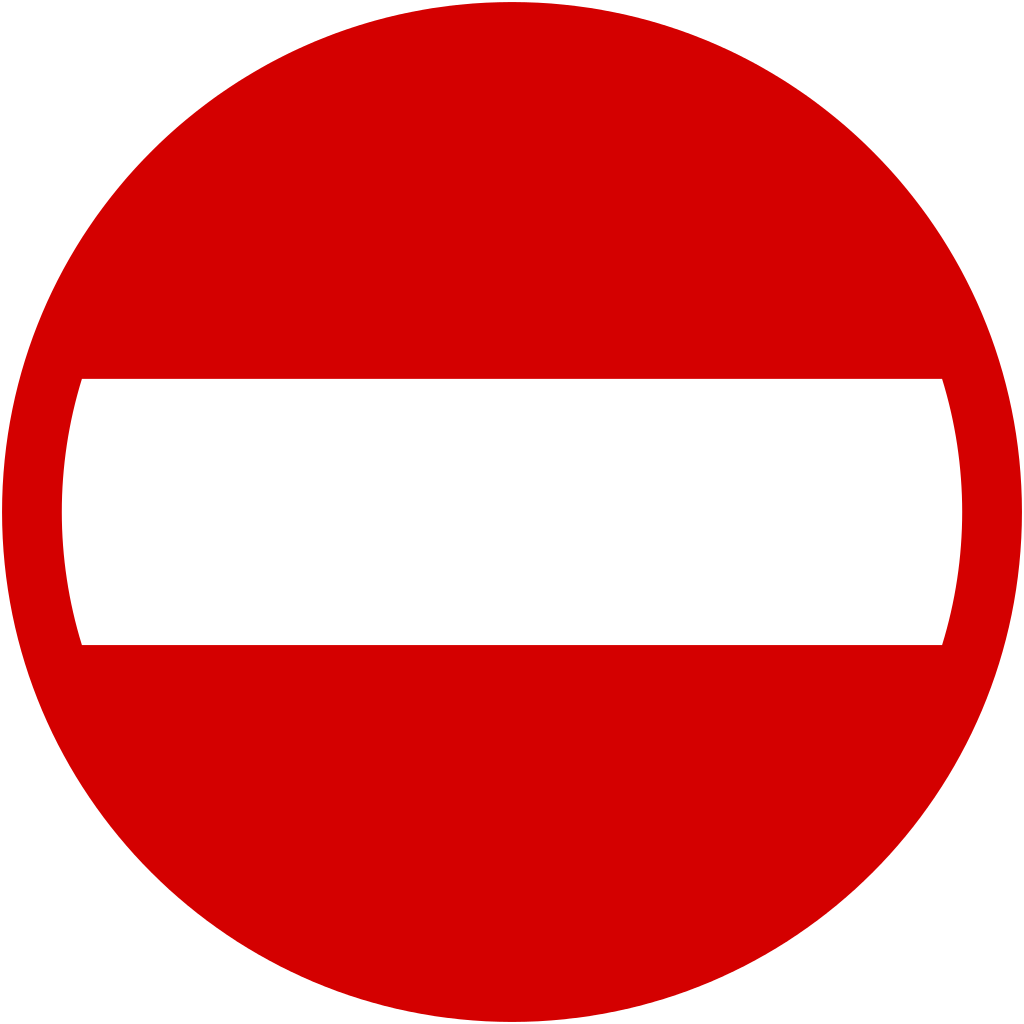 Zmiana z 1997 r. jedynie doprecyzowała na jaki dzień ustalać podstawę opodatkowania
Wnioski
„Wykładnia naprawcza” a zasada in dubio pro tributario
W jaki sposób należy naprawiać wadliwe przepisy podatkowe?
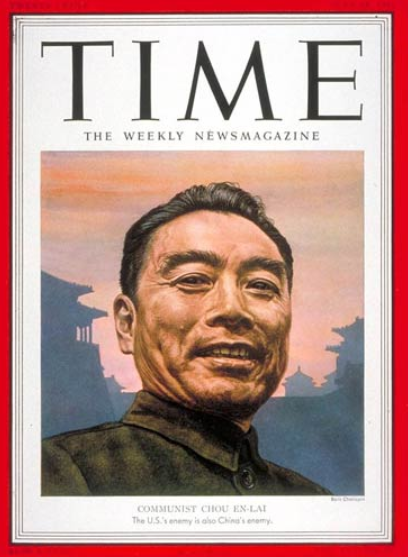